Eternal & Living God
3 in 1
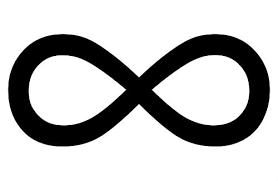 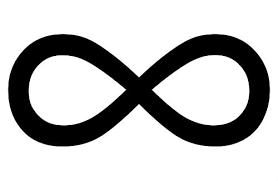 From Creation to 
New Heaven & New Earth
~7.5k
Biblical HistorySpring ‘23
Christ’s Reign 
on the earth
Biblical Roadmap
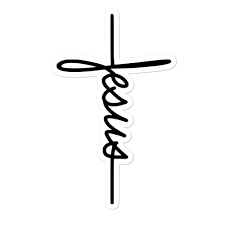 Millennium
NT
OT
Church
3k
1k
4k
3k
2k
1k
2k
David
Abraham
tribulation
Methuselah
New Heaven & New Earth
Adam
Biblical HistorySpring ‘23
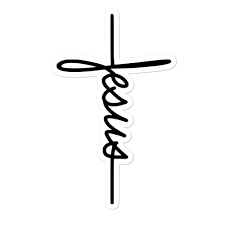 Adam	    Abraham		      David
Ezra
Enoch
Noah 	 Moses
-3.5k
-0.5k
-1.5k
-2.5k
0
-4k
-1k
-3k
-2k
Creation
Biblical HistorySpring ‘23
BIBLICAL HISTORY
Jesus 
Christ
David
Abraham
Noah
flood
Adam
Ezra
Moses
Enoch
-0.5k
-1.5k
-2.5k
-3.5k
0
-4k
-1k
-3k
-2k
cross
judges
Babel
creation
2000
1600
1000
1200
400
600
800
200
0
1800
1400
1056                                                                                                                    2006
Noah
874                                                                                             1651
Lamech
687                                                                                                                    1656
Methuselah
622                                           987
Enoch
460                                                                                                                1422
Jared
395                                                                                                             1290
Mahalaleel
325                                                                                                           1235
Cainan
235                                                                                                            1140
FLOOD
Enos
130                                                                                                            1042
Seth
Abel
930
Adam
Cain
Enoch
Irad
Mehujael
Methusael
Lamech
Innocence
Test:  Do not eat the Fruit of the Tree of the Knowledge of Good and Evil – Gen 2:17
Ultimate Failure:  The Fall
Ultimate Judgement:  Cast out of the Garden
Conscience
Test:  Now that you know good and evil, do good
Ultimate Failure:  Every imagination of the thoughts of his heart was only evil continually – Gen 6:5
Ultimate Judgement:  The Flood
Meanings of Names
Adam:  red
Abel:  a breath
Cain:  a possession
Seth:  a substitute
Enoch:  initiated
Irad:  runner
Mehujael:  smitten by God
Methusael:  champion of El
Enos:  man
Cainan:  possession
Mahalaleel:  praise of God
Jared:  descent
Methusaleh:  man of the dart
Noah:  rest